Unit 4  Life on Mars
Reading
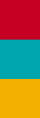 WWW.PPT818.COM
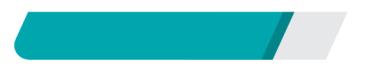 课前自主预习
planet
passenger
increase
compare
float
oxygen
tasty
taste
specially
special
rapid
rapidly
uncomfortable
comfortable
polluted
crowd
crowded
challenge
challenging
with the development of
large numbers of
at the speed of light
feel ill
in the form of pills
compare to/with
in some ways
have more space
be of great help to sb
connect to
at present
from the beginning
在很短的时期内
人口总数
与……交朋友
再；重新
迷路
充满……
more and more
crowded and polluted because of
what life there could be like
At present
to carry
large numbers of
cannot survive without
whether
or
to prevent
from floating off
interesting as well as challenging
T
T
T
T
F
F
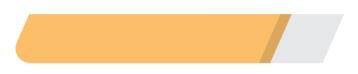 课堂互动探究
词汇点睛
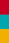 ●1　more and more crowded 越来越拥挤
[观察] Our own planet, the Earth, is becoming more and more crowded and polluted because of the rapid increase in population. 
我们自己的星球，地球，正因为人口的快速增长而变得越来越拥挤，污染越来越严重。
[探究]在英语中，常用“(单音节)形容词或副词的比较级＋and＋(单音节)形容词或副词的比较级”或“more and more＋(多音节)形容词或副词的原级”表示“________________”。
Because of the Internet, the world is becoming smaller and smaller.因为因特网，世界正变得越来越小。
With the help of the computer, our class will be more and more interesting. 在电脑的帮助下， 我们的课堂将会变得越来越有趣。
越来越……
[注意] “less and less＋不可数名词”和“fewer and fewer＋复数可数名词”意为“越来越少的……”；“more and more＋复数可数名词或不可数名词” 意为“越来越多的……”。
[拓展] 英语中表示“越……，越……”用“the＋形容词或副词的比较级＋陈述句， the＋形容词或副词的比较级＋陈述句”。
The better you are prepared, the more you learn. 
你准备得越充分，你学到的就越多。
活学活用
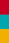 (1)—“Food Safety” problem is becoming ________ these days.
—I think so. The government must do something to deal with it.
A．smaller and smaller
B．worse and worse
C．better and better
D．nicer and nicer
B
(2)2017•遂宁  —How do you improve your English?
—________ you speak, ________ your English will be.
A．The less; the more
B．The more; the better
C．The less; the better
D．The more; the less
B
●2　(all) over again 再；重新
[观察] It is hoped that people could start (all) over again and build a better world on Mars. 
人们有望能够在火星上重新开始，建设一个更好的世界。
[探究] (all) over again意为“再；重新”；all over意为“到处，遍及；浑身”。
Every year I have to make the decision (all) over again. 
每年我都得重新作出决定。
After drinking some wine, I feel warm all over. 
喝酒以后，我感到浑身发热。
活学活用
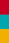 根据汉语提示完成句子
(1)I'll have to write it ________________ (重新)．
(2)I have stamps from __________________(全世界).
(all) over again
all over the world
●3　large numbers of 许多的，大量的
[观察] At present, our spacecraft are too slow to carry large numbers of passengers to Mars. 
目前，我们的宇宙飞船太慢了，无法运送大批的乘客去火星。
[探究] large numbers of意为“许多的，大量的”，修饰复数可数名词。
[辨析1] a number of与the number of
As a nurse, Helen has a large number of things to do every day.
作为一名护士，海伦每天有许多事情要做。
At present, the number of pandas is increasing year by year.
目前，大熊猫的数量正在逐年增长。
[辨析2] a large number of/large numbers of, a lot of/lots of, a great deal of与plenty of 
这几个短语都是“名词＋介词”结构，表示“大量，许多”，但用法不同。
A large number of/Large numbers of people think that time is money. 
许多人认为时间就是金钱。
There are a lot of/lots of things in the shop. 
商店里有很多东西。
The woman spent a great deal of time on shopping.
那位女士花了大量时间购物。
I don't have to do it in a hurry because I have plenty of time.
 我不必匆匆忙忙地做这件事，因为我有充足的时间。
活学活用
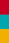 (1)用the number of或a number of填空
①From ________________ the cars in front of the restaurant, we  guess ________________ people are eating in it.
②They find ______________ students are playing in the playground, but they don't know ________________ them.
the number of
a number of
a number of
the number of
(2)单项选择
①2018•天水  —The number of tourists _____  over 33 million this year.
—Yes. A large number of tourists _____  so far because of the new look of our city.
A．is; have come               B．is; has come   
C．are; has come              D．are; have come
A
【解析】考查主谓一致。句意：“今年游客的数量已经达到三千三百多万人。”“是的。因为我们城市的新面孔，到目前为止，大量的游客已经到来。”the number of意为“……的数量”，作主语时，谓语动词用单数形式；a large number of 意为“许多的；大量的”，后跟复数可数名词，作主语时，谓语动词用复数形式。故选A。
②2017•眉山  In our city, the number of the teachers ________ about 2，000, but only about ________ of them are men teachers.
A．is; seven hundreds
B．are; seven hundred
C．is; seven hundred
D．are; seven hundreds
C
●4　with the development of  随着……的发展
[观察] With the development of modern medicine, people can live longer. 随着现代医学的发展，人们能够活得更久。
[探究] with 短语常在句中作状语，表示一种伴随情况或条件。
With the rapid increase of population, the Earth is becoming more and more crowded.
随着人口的快速增长，地球正变得越来越拥挤。
[拓展] with的其他用法：
(1)表示“和……一起”。
I will go to the cinema with my friends tonight. 
今晚我将和我的朋友们一起去看电影。
(2)表示“用(某种工具)”。
He opened the door with his key.
他用钥匙开了门。
(3)表示“有”。
I sat down on one of those modern chairs with holes in it and waited.
我坐在其中一把有网眼的新式椅子上等着。
(4)复合结构“with＋宾语＋宾语补足语”在句中用作状语，表示伴随，其中的宾语补足语可以是名词、形容词、副词或介词短语等。
He often sleeps with the windows open. 他通常开着窗户睡觉。
He was lying on the bed with all his clothes on. 他穿着衣服躺在床上。
活学活用
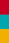 (1)Everyone is born ________ the ability to learn.
A．at　　　　B．on             C．with            D．in
(2)________ all my pocket money, I bought a present for my mother on Mother's Day.
A．With          B．For           C．By                D．In
(3)2018•盐城  President Xi said that people in the world should build a community ________ a shared future.
A．to　　　   B．at              C．with             D．from
C
A
C
●5　at the speed of 以……的速度
[观察] With the development of technology, by the year 2100, the journey might only take about 20 minutes in spacecraft that travel at the speed of light! 随着技术的发展， 到2100年， 乘坐以光速飞行的宇宙飞船，(去火星的)行程或许只要大约20分钟！
[探究] speed意为“速度”，常用于短语at a/the speed of，意为“以……的速度”。 at a high/full speed意为“________________”。at a low speed意为“________________”。
The car ran at a very slow speed.
那辆小汽车以非常缓慢的速度行驶。
以高速/全速
以缓慢的速度
[拓展] 含有at的常用短语：
at the age of 在……岁时 　　 at the beginning一开始；起初
at the end of 在……末尾         at the foot of 在……脚下
at work 在工作                          at last 最后，终于
at least 至少                               at most 最多，至多
at night 在夜里                          at noon 在中午
at present 目前，现在              at risk 有危险，冒风
at the same time 同时         at times 偶尔，有时
at first 起初，起先              at  weekends/the weekend 在周末
at once 立刻，马上             at all 完全，根本
at a time 每次，一次           at the moment 现在
活学活用
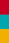 (1)单项选择
2017•莱芜  It takes us less time to go to Beijing because the ______  of trains has increased a lot.
A．price        B．speed         C．space        D．service
B
【解析】考查名词辨析。price意为“价格”；speed意为“速度”；space意为“空间”；service意为“服务”。根据“takes us less time to go to Beijing”可知火车提速了。故选B。
(2)用括号内所给单词的适当形式填空
2017•盐城改编  At the ________(begin) of the concert, Tan Dun played a piece of music with water.
beginning
●6　might modal v．可能，或许
[观察] The journey to Mars might be quite uncomfortable. 
去火星的旅程可能很不舒服。 
[探究] might 是情态动词，意为“可能，或许”，表示可能性较小的推测。
[辨析] must, may, might与can表示推测的用法：
(1)must表示可能性最大的推测，意为“一定”，通常只用于肯定句。
She didn't come to school. She must be ill.
她没有来上学，一定是病了。 
(2)may 表示可能性较小的推测，意为“可能”，通常用于肯定句或否定句。 
It may rain tomorrow. 明天可能下雨。
He may not come tonight. 今晚他可能不来。
(3)might表示可能性最小的推测，意为“可能”， 通常用于肯定句或否定句。
He might arrive on time. 
他可能准时到达。
I know Kate doesn't like the job, but I might not find it too bad. 
我知道凯特不喜欢这份工作，但我也许并不觉得它很差。
(4)can表推测时通常用于否定句或疑问句，can't 意为“不可能，一定不”。
Can the news be true? 
这个消息可能是真的吗？
He has gone to the library. He can't be in the classroom.
他去了图书馆，不可能在教室里。
活学活用
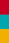 (1)2018•河南  —Are you going to the cinema tonight?
   —I don't know. I ________ go or I ________ stay at home.
A. will; will                          B．must; must
C．should; should              D．might; might
D
【解析】考查情态动词的用法。句意：“你今晚要去电影院吗？”“我不知道。我可能去也可能待在家里。”will意为“将，会”；must意为“必须，一定”；should意为“应当”；might意为“可能”。由句意可知选D。
(2)2018•宜昌  —Mum, I've signed for a big box by Future Express (快递). What's in it?
—I'm not sure. It ________be a present from your brother.
A. might　　　                    B．must
C．should                             D．will
A
【解析】考查情态动词辨析。句意：“妈妈，我收到快递送来的一个大箱子。里面是什么？”“我不确定。可能是你哥哥寄的礼物吧。”由“I'm not sure.”可知是一种猜测，表示可能。故选A。
(3)2018•安顺  —Look! The man welcoming us at the school gate ________ be our headmaster.
—No, it ________ be him. He is having a meeting in the office now.
A. must; can't                            B．must; mustn't
C．can't; mustn't                     D．mustn't; can
A
【解析】考查情态动词的用法。must表示肯定的推测；can't表示否定的推测，故选A。
●7　in the form of 以……的形式
[观察] Food would most probably be in the form of pills and would not be so tasty. 
食物很可能会以药片的形式存在，而且味道没那么可口。
If you don't understand it, you can write it down in the form of a question. 
如果你不理解它，你可以把它以问题的形式写下来。
[拓展] 含有in的常用短语：
in all directions四面八方；各个方向　in danger处于危险中　
in fact实际上，事实上                            in front of在……前面
in general总的来说；大体上                  in hospital住院
in place在适当位置；准备妥当    in public公开地；在别人面前
in the lead处于领先地位                          in the end最后，终于
in fear恐惧地                                             in surprise惊讶地
in need 在困难时，在危难之中     in trouble处于困境
in prison在监狱(服刑)                    in order有序，整齐
in a hurry 匆忙地                            in all 总计；一共
in this way以这种方式                    in order to do sth 为了做某事
in one's twenties在某人二十多岁时
in one's life 在某人的一生中
in spring/summer/autumn/winter 在春天/夏天/秋天/冬天
in the 20th century 在20世纪
活学活用
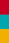 (1)根据汉语提示完成句子
①They can share it ______________ (以礼物的形式)．
②2017•连云港    When Manchester City terrorist attack happened on 22 May, people were so afraid that they ran _______________(四面八方)．
in the form of a gift
in all directions
(2)根据汉语意思完成句子
2017•眉山  目前，大象面临巨大的危险。
So far, the elephants are ________ great ________．
in
danger
●8　three­eighths num.  八分之三
[观察] The gravity on Mars is only about three­eighths of that on the Earth. 火星上的重力大约只有地球上的八分之三。
[探究] three­eighths意为“八分之三”。 英语中分数的表达法：分子用________，分母用________；分子大于1时，分母变为________形式；分子与分母之间可加连字符，也可不加。
1/3 one third　2/5 two­fifths
序数词
基数词
复数
[拓展] 分数后面常跟of 短语，作主语时，谓语动词的单复数和of 后面名词的单复数保持一致。 
Three­fourths of the land is covered by forests in that country. 
那个国家四分之三的土地被森林覆盖着。
活学活用
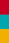 (1)2018•安顺  —What do you think of the environ­ment here, Mr Wang?
—Wonderful! ________ of the land ________ covered with trees and grass.
A. Two fifths; is                 B．Two fifth; is
C．Two fifths; are            D．Two fifth; are
A
(2)2017•宿迁  —Mum, ________ of my classmates ________ glasses.
—Oh, my God. You need to protect your eyes well.
A．three­fourths; wears
B．three­fourth; wear
C．three­fourth; wears
D．three­fourths; wear
D
●9　in some ways 在某些方面；在某种程度上
[观察] Compared with life on the Earth, life on Mars would be better in some ways. 
与地球上的生活相比，火星上的生活在某些方面要好些。
In some ways, success is not as difficult as you imagine. 
在某种程度上，成功并非你想象的那么难。
[拓展] 含有way的常用短语：
by the way 顺便提一下；顺便问一下
find one's/the way (to) 找到……的路
lose one's way 迷路
on the/one's way (to) 在去……的路上
in no way 一点儿也不，决不
in the way 挡道；妨碍别人
活学活用
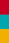 根据汉语提示完成句子
(1)I can't _________________ (找到去……的路) the library. 
(2)____________ (顺便问一下), what do you think about this team? 
(3)The man who has every­thing is ____________ (在某些方面) a 
poor man. 
(4)He was __________________ (在回家的路上) when he suddenly met his friend.
find the way to
By the way
in some ways
on his/the way home
●10　connect v．连接；联结
[观察] Every student would have a computer at home connected to an interplanetary network.
每个学生家里都会有一台电脑与星际网络连接。 
[探究] connect为动词，意为“连接；联结”，后可接介词with, to或by。
[辨析] connect与join
We must connect this wire with/to that one. 
我们必须把这条电线与那条连接起来。
The two rivers join at the bridge.这两条河在大桥处汇合。
[注意]  “把……和……连接起来”的英文表达方式是“connect…with…”。
苏伊士运河把非洲和亚洲连接起来。
误 The Suez Canal connects Africa from Asia.
正 The Suez Canal connects Africa with Asia.
活学活用
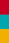 根据汉语意思完成句子
(1)2017•鞍山   修建这条铁路是为了将银川和霍尔果斯连接起来。
The railway was built to ________ Yinchuan ________ Huoerguosi.
(2)我不知道这台机器的两部分是如何联结起来的。
I don't know how the two halves of the machine __________ together.
with
connect
are joined
●11　make friends with与……交朋友
[观察] People want to make friends with those from another planet. 
人们想与来自另一个星球的人交朋友。
They can make friends with people from other countries. 
他们可以与来自其他国家的人交朋友。
[拓展] 含有make的常用短语：
make the bed 铺床　　　　　　　make money 挣钱
make a mistake/mistakes 犯错误    make up 编造；组成，构成
make a decision作出决定                 make a choice 作出选择
make a plan制订计划                        make progress取得进步 
make fun of 取笑，嘲笑                    make sure 确保
make up one's mind 下定决心
make a difference (to sb/sth) (对某人/某物)有影响，起作用
活学活用
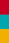 (1)根据汉语提示完成句子
①He can ___________________ (与……交朋友) anybody.
②Danny needs someone to_________________(作出决定) for him.
③When you _______________(犯错误), you should correct it at once.
(2)根据汉语意思完成句子
2017•兰州   永远不要为了结交朋友或保持友谊而做一件错事。
Never do a wrong thing to________a________or keep one.
make friends with
make a decision
make a mistake
make
friend
●12　get lost迷路
[观察] Many people would get lost.许多人会迷路。
[探究] get lost意为“迷路”，相当于be lost或lose one's way。lost作形容词，意为“迷失的；失去的，丢失的”，可用作表语、定语或宾语补足语。lose还可用来表示“沉迷于；专心致志于”。
We got lost in the dark. 我们在黑暗中迷路了。
My phone was lost last night.昨晚我的手机丢了。
We must make up for all the lost time.
我们必须弥补所有失去的时间。
They found their money lost in the end.
最后他们发现他们的钱丢了。
[拓展]含有lose的常用短语：lose one's life 丧生　lose weight 减肥
lose oneself in 沉迷于；专心致志于
活学活用
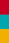 根据汉语意思完成句子
(1)带一张地图，否则你会在这座城市里迷路的。
________________ you, or you will __________ in the city.
(2)数以千计的人在那次灾难中丧生。
________ of people lost their________ in the disaster.
Take a map with
get lost
Thousands
lives
句型透视
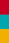 ●1　People would have to wear boots that are specially designed to 
         prevent themselves from floating off into space.  为了防止飘浮
        到太空中，人们将不得不穿上专门设计的靴子。
[探究] prevent sb (from) doing sth意为“________________”，与stop sb (from) doing sth和keep sb from doing sth(其中from不可省略，省略后，其意义发生变化。keep sb doing sth意为“_____________”。)同义。三者用于被动语态时， from都不能省略。
The heavy rain prevented/stopped/kept him from coming to school on time. 这场大雨使他没能按时到校。
I'm sorry to keep you waiting for a long time.
我很抱歉让你等了很长时间。
阻止某人做某事
让某人一直做某事
活学活用
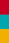 根据汉语意思完成句子
(1)什么都不能阻止他实现他的梦想。
Nothing would _____________ him from _________________
____________________．
(2)我们不应该让学生们整天学习。
We shouldn't _______________________ all day.
prevent/stop/keep
making his dream come
/achieving his dream
keep the students studying
●2　Life on Mars would be interesting as well as challenging. 
         火星上的生活不仅有挑战性，还很有趣。
[观察]此句中的as well as用作连词，连接两个并列的同等成分，意为“不但……而且……；既……又……”，此时相当于not only…but also…，可以连接单词、短语或句子。但在“A as well as B”结构中，语意的重点在A，不在B，翻译时要特别注意。
He can speak French as well as English.
他不但会说英语，而且会说法语。
[注意] (1)当as well as连接两个并列成分作主语时，句子的谓语动词应该与前面的名词或代词在人称和数上保持一致。
Mary as well as I has been to the Great Wall.
我和玛丽去过长城。
(2)as well as还可以构成同级比较结构，意为“和……一样好”。 
He speaks English as well as a native speaker.
他英语说得和以英语为母语的人一样好。
[拓展] as well是副词短语，意为“也”，相当于too，常位于句尾，不需要用逗号与其他成分隔开。
I am going to London and my sister is going as well. 
我要去伦敦，我妹妹也要去。
活学活用
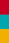 根据汉语意思完成句子
(1)老师和学生们都喜欢听英文歌曲。
The teacher ___________ the students____________________ English songs. 
(2)他操作这台机器和我(操作得)一样好。
 He can operate the machine____________ me.
as well as
enjoys/likes listening to
as well as
课文回顾
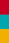 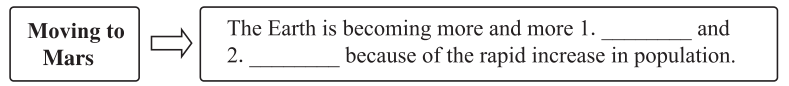 crowded
polluted
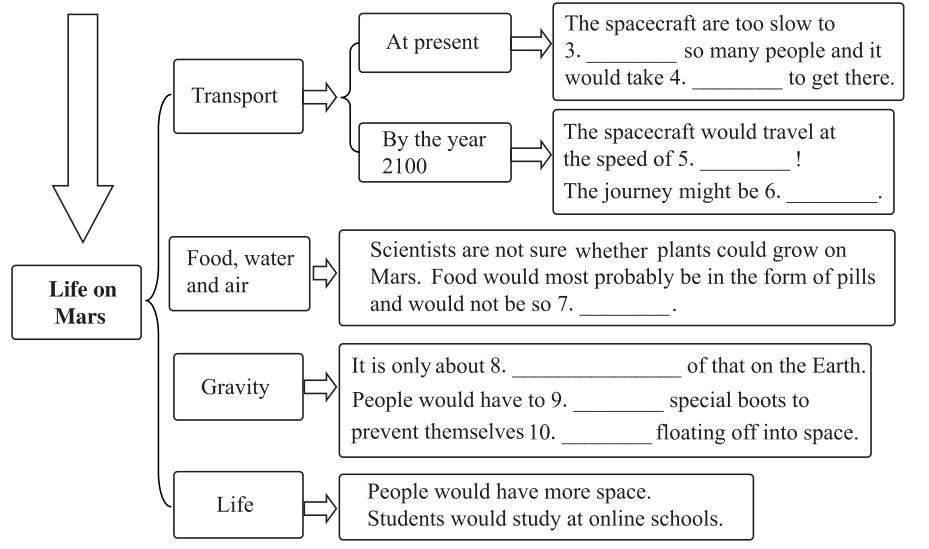 carry
months
light
uncomfortable
tasty
three­eighths
wear
from